Elternabend  zur Berufsorientierung der Gemeinschaftsschule Ludwigsburg
Herzlich Willkommen
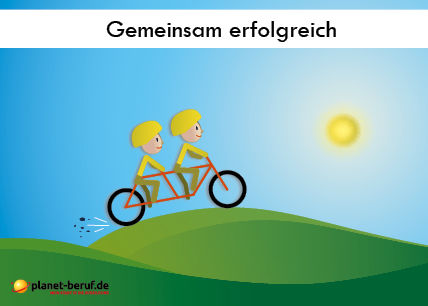 Ihre Berufsberaterin Susanne Steinhart
Was macht die Berufsberatung?
Agentur für Arbeit Ludwigsburg - Berufsberatung - Susanne Steinhart
Was macht die Berufsberatung hier in Ludwigburg?
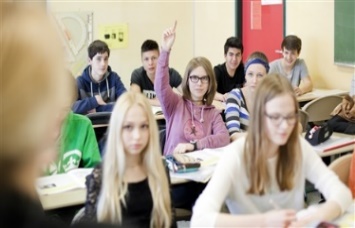 Vor Ort an der Gemeinschaftsschule
Berufsorientierungsunterrichte in den Klassen 8; 9 und 10
Montags (im Regelfall) terminierte Beratungsgespräche / Sprechzeiten für Schüler und Schülerinnen  (auch mit Eltern möglich) 
Beteiligung an Elternabenden und bei Bedarf an weiteren Veranstaltungen der Schule zum Thema Berufsorientierung
In der Agentur für Arbeit Ludwigsburg
Persönliche Beratungsgespräche oder per Videokommunikation   
Berufswahltest im berufspsychologischen Service der Agentur für Arbeit 
Weitere Aufgaben
Vermittlung von Ausbildungsstellen
Informationsangebote im Berufsinformationszentrum (BiZ)  
Seminare für Jugendliche zum Thema Bewerbung, Vorstellungsgesprächen 
Beteiligung an Ausbildungsmessen und sonstigen Veranstaltungen im Landkreis Ludwigsburg
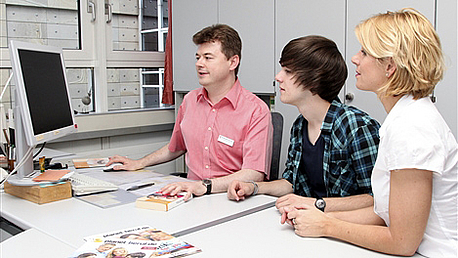 Agentur für Arbeit Ludwigsburg - Berufsberatung - Susanne Steinhart
Möglichkeiten nach dem Hauptschulabschluss
Modell „9 + 3“
Weiterführende Schule
Ausbildung
MittlererBildungsabschluss
Einjährige  Ausbildungsvorbereitung Dual 
(AV Dual)
Berufs-einstiegsjahr
(BEJ)
Fachrichtung:MetalltechnikEinzelhandel
Zweijährige Berufs-Fachschule
Fachrichtung: WirtschaftPflegeMetallElektroFarbe…
Einjährige Berufs-fachschule
 (1BFS)
in vielen Berufen
= 1. Lehrjahr
Hauptschulabschluss
Agentur für Arbeit Ludwigsburg - Berufsberatung - Susanne Steinhart
[Speaker Notes: Nutzungshinweise zur Inhaltsfolie:
Bei Präsentationsfolien die Textmenge möglichst klein halten. Präsentationen sind in der Regel keine Lesevorträge. 
Richtlinie: max. 6 Aufzählungspunkte pro Folie
Möglichst mit Diagrammen, Grafiken und Bildern arbeiten.
 
Rahmen-Layout und Satzspiegel:
Rahmen-Layout (Kopf-, Fuß- und Inhaltsbereich) nicht abänderbar.
Der Satzspiegel ist der Raum, in welchem der Inhalt stehen darf. Das betrifft Texte, Bilder, Grafiken und Diagramme. Ausnahme von der Regel sind ggf. detailreiche Tabellen und Diagramme. 
Satzspiegel sichtbar machen: [Registerkarte Ansicht > Anzeigen > Führungslinien]
Spalten oder ein typografisches Gestaltungsraster werden nicht vorgegeben.
 
Überschrift: 
Überschrift ist Pflicht. Diese sollte bereits einen aussagekräftigen Inhalt transportieren.
Typografie (im Textrahmen bereits voreingestellt): Arial Fett -- 24pt -- Weiß -- 1 bis 2 Zeilen, vertikal von oben beginnend -- Zeilenabstand: 1 (einfach) -- Absatzabstand: 5pt – linksbündig
 
Fließtext Inhaltsbereich
Typografie (im Textrahmen bereits voreingestellt): Arial -- 20pt -- Schwarz -- max. 17 Zeilen, vertikal von oben beginnend -- Zeilenabstand: 1 (einfach) -- Absatzabstand: 4pt – linksbündig
Hervorhebungen in Fettschrift.
Hinweis: Bei einem Vortrag sollte sparsam mit Textmengen umgegangen werden.
 
Aufzählungspunkte (Bullets)
Typografie (im Textrahmen bereits voreingestellt): 
Erste Gliederungsebene – aufbauend auf der Typografie des Fließtexts: Aufzählungspunkt: roter Balken.Arial -- 20pt -- Schwarz -- Zeilenabstand: 1 (einfach) -- Absatzabstand: 4pt -- linksbündig
Zweite Gliederungsebene: Aufzählungspunkt: grauer Bulletpoint (R88 – G89 – B91); Größe: 100%Arial -- 20pt -- Grau (R88 – G89 – B91) -- Zeilenabstand: 1 (einfach) -- Absatzabstand: 9 pt -- linksbündig
Dritte Gliederungsebene: Aufzählungspunkt: grauer Bulletpoint (R88 – G89 – B91); Größe 100%Arial -- 16pt -- Grau (R88 – G89 – B91)  -- Zeilenabstand: 1 (einfach) -- Absatzabstand: 11 pt -- linksbündig
Hinweis: Maximal 6 Punkte. Möglichst bis zur zweiten Ebene auskommen.
 
Fußzeile
Individuell betexten unter [Registerkarte Einfügen > Kopf und Fußzeile].
Die Angaben im Fußbereich werden empfohlen. Sie können sich jedoch fallweise unterscheiden.
Die Seitenzahl wird automatisch gesetzt.
 
RGB-Wert BA-Rot: R226 G0 B26]
Möglichkeiten nach der Mittleren Reife
Studium
Ausbildung
Abitur
Berufliches Gymnasium 
3 Jahre

Profile:
Wirtschaft
Technik
Sozial
Ernährungswissenschaftlich
Biotechnologische Richtung
Agrarwissenschaftliche Richt.
Fachhochschulreife
Überbrückungsmöglichkeiten
FSJ
FÖJ
Bundes-freiwilligen-dienst
Langzeitpraktikum in einem Wunschberuf
= Einstiegsqualifizierung
Berufskolleg
2 Jahre
z.B. kaufmännisch, technisch, Gesundheit/Pflege
Realschulabschluss
Agentur für Arbeit Ludwigsburg - Berufsberatung - Susanne Steinhart
[Speaker Notes: Nutzungshinweise zur Inhaltsfolie:
Bei Präsentationsfolien die Textmenge möglichst klein halten. Präsentationen sind in der Regel keine Lesevorträge. 
Richtlinie: max. 6 Aufzählungspunkte pro Folie
Möglichst mit Diagrammen, Grafiken und Bildern arbeiten.
 
Rahmen-Layout und Satzspiegel:
Rahmen-Layout (Kopf-, Fuß- und Inhaltsbereich) nicht abänderbar.
Der Satzspiegel ist der Raum, in welchem der Inhalt stehen darf. Das betrifft Texte, Bilder, Grafiken und Diagramme. Ausnahme von der Regel sind ggf. detailreiche Tabellen und Diagramme. 
Satzspiegel sichtbar machen: [Registerkarte Ansicht > Anzeigen > Führungslinien]
Spalten oder ein typografisches Gestaltungsraster werden nicht vorgegeben.
 
Überschrift: 
Überschrift ist Pflicht. Diese sollte bereits einen aussagekräftigen Inhalt transportieren.
Typografie (im Textrahmen bereits voreingestellt): Arial Fett -- 24pt -- Weiß -- 1 bis 2 Zeilen, vertikal von oben beginnend -- Zeilenabstand: 1 (einfach) -- Absatzabstand: 5pt – linksbündig
 
Fließtext Inhaltsbereich
Typografie (im Textrahmen bereits voreingestellt): Arial -- 20pt -- Schwarz -- max. 17 Zeilen, vertikal von oben beginnend -- Zeilenabstand: 1 (einfach) -- Absatzabstand: 4pt – linksbündig
Hervorhebungen in Fettschrift.
Hinweis: Bei einem Vortrag sollte sparsam mit Textmengen umgegangen werden.
 
Aufzählungspunkte (Bullets)
Typografie (im Textrahmen bereits voreingestellt): 
Erste Gliederungsebene – aufbauend auf der Typografie des Fließtexts: Aufzählungspunkt: roter Balken.Arial -- 20pt -- Schwarz -- Zeilenabstand: 1 (einfach) -- Absatzabstand: 4pt -- linksbündig
Zweite Gliederungsebene: Aufzählungspunkt: grauer Bulletpoint (R88 – G89 – B91); Größe: 100%Arial -- 20pt -- Grau (R88 – G89 – B91) -- Zeilenabstand: 1 (einfach) -- Absatzabstand: 9 pt -- linksbündig
Dritte Gliederungsebene: Aufzählungspunkt: grauer Bulletpoint (R88 – G89 – B91); Größe 100%Arial -- 16pt -- Grau (R88 – G89 – B91)  -- Zeilenabstand: 1 (einfach) -- Absatzabstand: 11 pt -- linksbündig
Hinweis: Maximal 6 Punkte. Möglichst bis zur zweiten Ebene auskommen.
 
Fußzeile
Individuell betexten unter [Registerkarte Einfügen > Kopf und Fußzeile].
Die Angaben im Fußbereich werden empfohlen. Sie können sich jedoch fallweise unterscheiden.
Die Seitenzahl wird automatisch gesetzt.
 
RGB-Wert BA-Rot: R226 G0 B26]
Was ist nach dem Schulabschluss geplant?
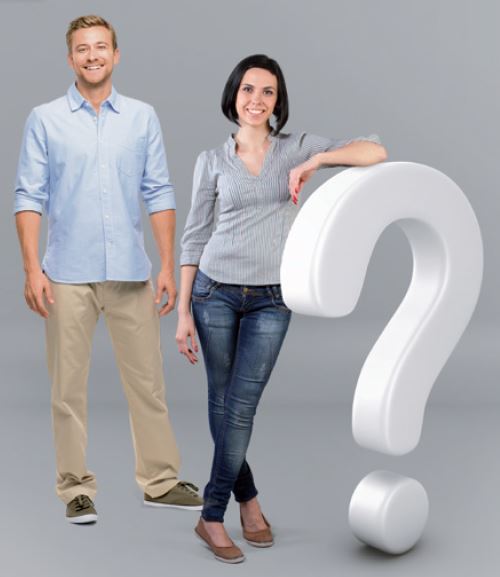 Agentur für Arbeit Ludwigsburg - Berufsberatung - Susanne Steinhart
?
Wo kreuzen Sie an?
?
?
?
?
?
?
Agentur für Arbeit Ludwigsburg - Berufsberatung - Susanne Steinhart
?
Wo kreuzen Sie an?
?
?
?
?
?
?
Agentur für Arbeit Ludwigsburg - Berufsberatung - Susanne Steinhart
Was können Sie als Eltern tun?
Agentur für Arbeit Ludwigsburg - Berufsberatung - Susanne Steinhart
Orientieren
Informationsmöglichkeiten
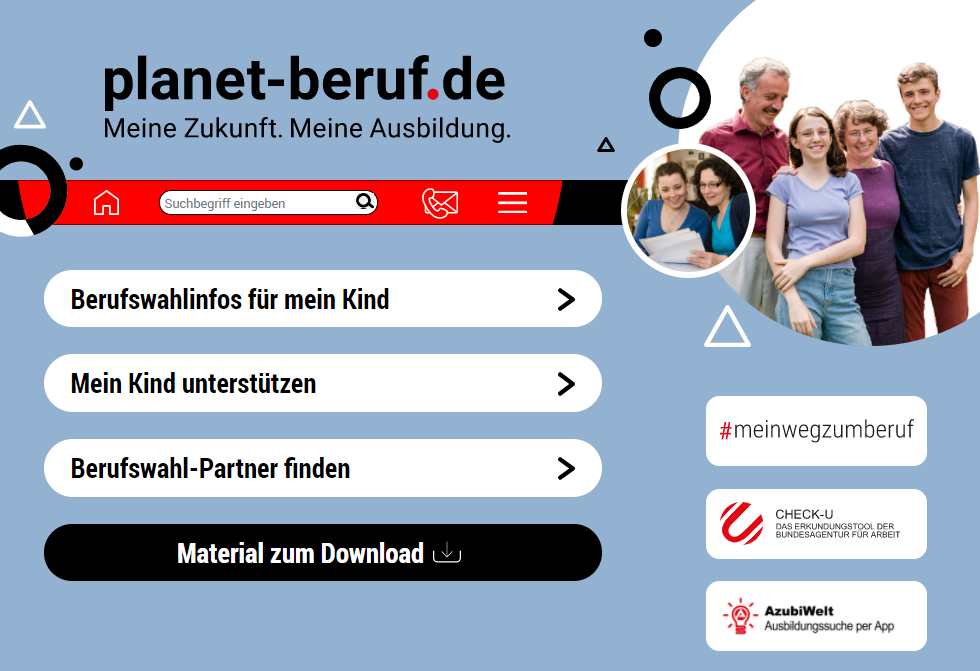 www.planet-beruf.de

Spezielle Informationen für Eltern und Erziehungsberechtigte

Check-U als Selbsterkundungstool erstellt ein persönliches Kompetenzprofil
Agentur für Arbeit Ludwigsburg - Berufsberatung - Susanne Steinhart
Informieren
Informationsmöglichkeiten
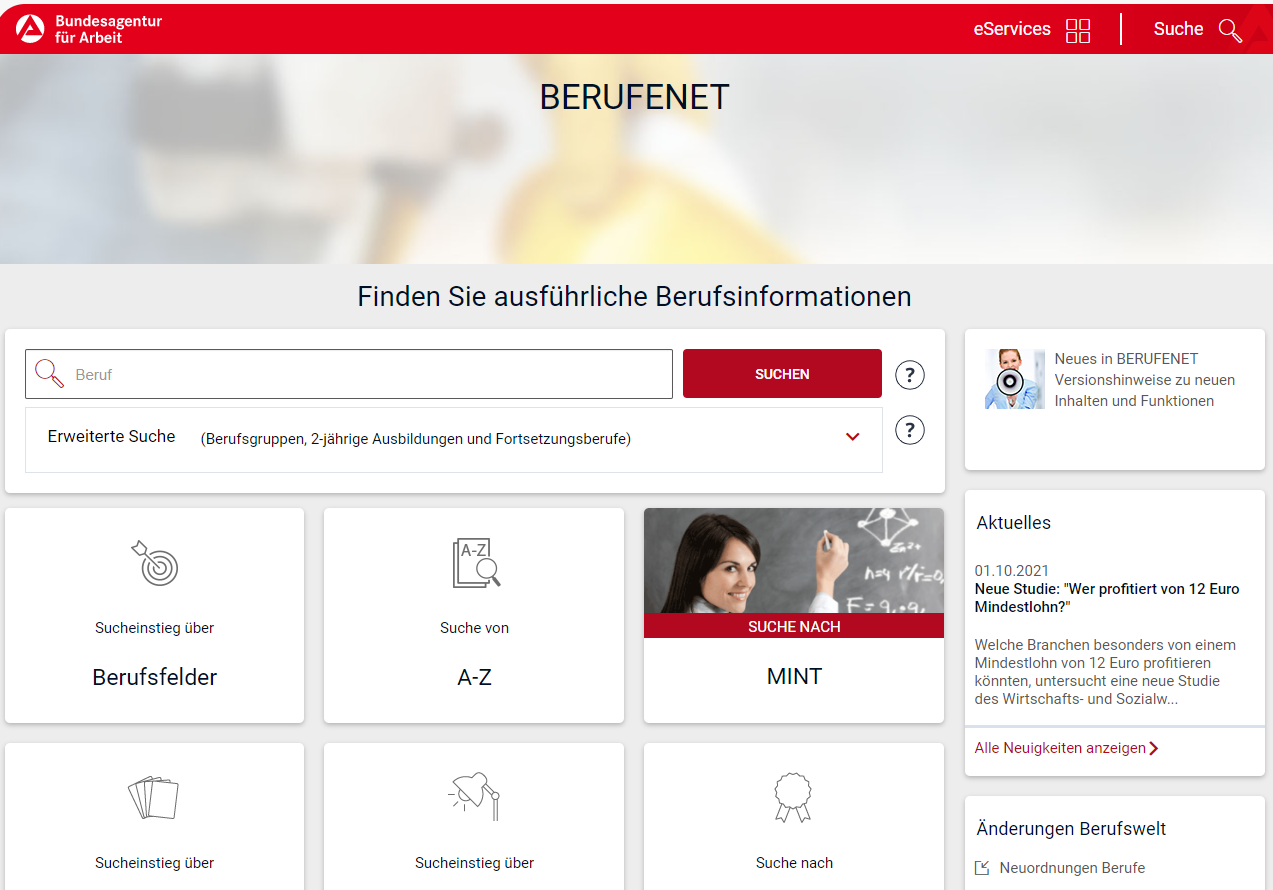 Informationen einholen



www.berufenet.arbeitsagentur.de

neue Berufsbilder kennenlernen

Praktika unterstützen
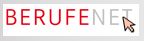 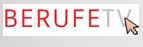 Agentur für Arbeit Ludwigsburg - Berufsberatung - Susanne Steinhart
Bewerben/ Anmelden
Informationsmöglichkeiten
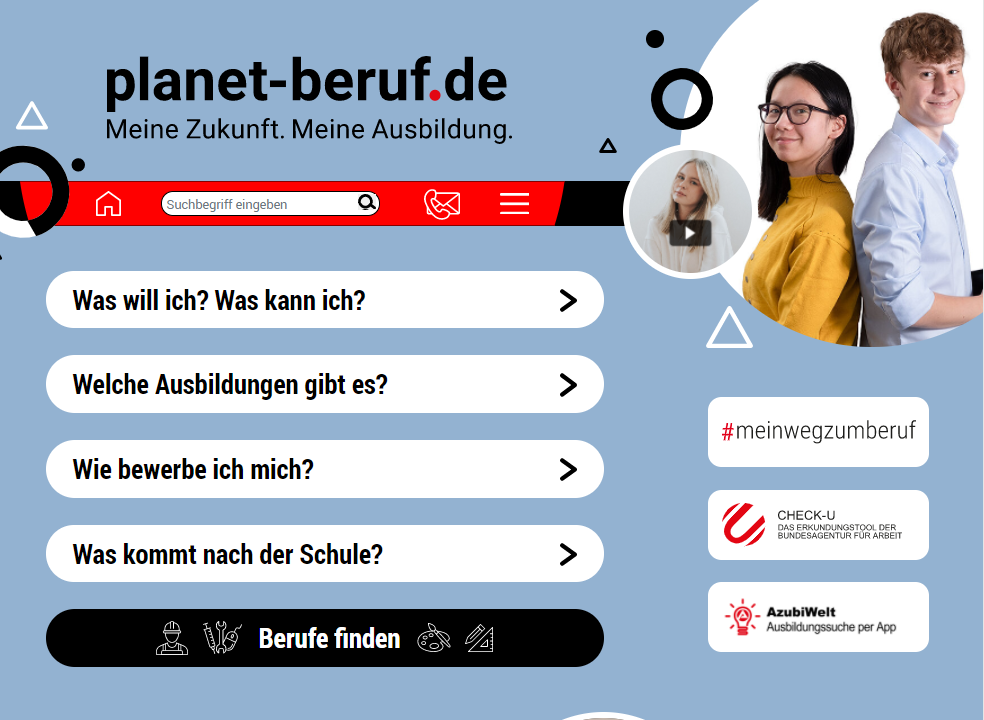 www.planet-beruf.de

Bewerbungsunterlagen erstellen

Bewerbungsfristen /- auch an weiterführenden Schulen beachten
Agentur für Arbeit Ludwigsburg - Berufsberatung - Susanne Steinhart
Wichtige Termine – Hauptschulabschluss in 2022
September
2020
ca. April 2020
Februar
2020
September
2019
Agentur für Arbeit Ludwigsburg - Berufsberatung - Susanne Steinhart
Berufe, die mit Hauptschulabschluss machbar sind
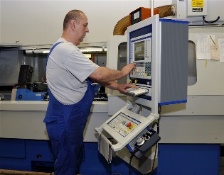 Dreijährige Ausbildungsberufe, bei denen
 mindestens ein guter HSA von Arbeitgebern erwartet wird 
Kaufmann im Einzelhandel       
( Zahn-) Medizinische:r Fachangestellte:r
Kinderpflege:r, Altenpflegehelfe:r
Pharmazeutisch-kaufmännische:r Angestellte:r
Kraftfahrzeugmechatroniker/-in           Tischler/-in
Elektroniker:in für Energie- und Gebäudetechnik
Informationselektroniker:in   Industriemechaniker:in
Eisenbahner:in - Betriebsdienst/ Lokführer
Dreijährige Ausbildungsberufe, bei denen 
meistens ein HSA ausreicht: 
Bäcker:in     Konditor:in   Koch/Köchin     Fleischer:in       Fachverkäufer:in im Lebensmittelhandwerk  Restaurantfachmann/-frau     Metallbauer:in    Feinwerkmechaniker:in    Konstruktionsmechaniker:in     Anlagenmechaniker:in
Zerspanungsmechaniker:in    Land- und Baumaschinen- mechatroniker:in    Maurer:in   Stuckateur:in    Maler:in und Lackierer:in     Bodenleger:in/ Estrichleger:in   Gerüstbauer:in  Beton- und Stahlbetonbauer:in
Bauwerksabdichter    Parkettleger   Fliesen-, Platten- und Mosaikleger:in   Zimmerer/:in  Glaser:in   Gleisbauer:in
Straßenbauer:in   Straßenwärter:in    Baugeräteführer:in     Friseur:in    Gärtner:in       Steinmetz- und Steinbildhauer:in   Fahrzeuglackierer:in   Textilreiniger:in       Gebäudereiniger:in       Chemikant:in    Medientechnologe/in  Restaurantfachmann/-frau  
Fachkraft für Küchen-, Möbel- und Umzugsservice
Dachdecker:in        Klempner:in
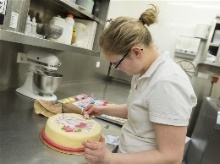 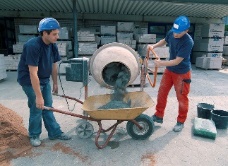 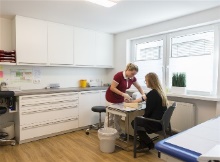 Zweijährige Ausbildungsberufe (oft mit der Möglichkeit für ein drittes Ausbildungsjahr):
Maschinen- und Anlagenführer:in       
Verkäufer:in  Fachlagerist:in   Fahrradmonteur:in  Fachkraft für Kurier-,Express- und Postdienstleistungen   Fachkraft im  Gastgewerbe        
Produktionsfachkraft Chemie Fachkraft für Automatenservice    Fachkraft für Schutz und Sicherheit      Servicefahrer:in             Industrieelektriker:in         Fachkraft für Metalltechnik
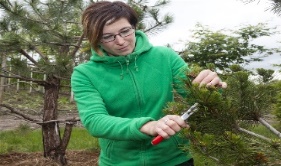 Agentur für Arbeit Ludwigsburg - Berufsberatung - Susanne Steinhart
Wichtige Termine – Realschulschulabschluss in 2023
September
2020
ca. April 2020
Februar
2020
September
2019
Agentur für Arbeit Ludwigsburg - Berufsberatung - Susanne Steinhart
Hilfen und Angebote der Berufsberatung
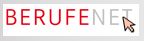 neutrale und sachliche Informationsquellen im Internet und in Papier

individuelle und unabhängige Beratung zu beruflichen und schulischen Wünschen
Hilfe bei der Realisierung 
z.B. durch Vermittlung von Ausbildungsstellen
Finanzielle Unterstützung
Begleitung während der Ausbildung, Schule oder Studium
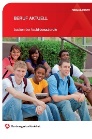 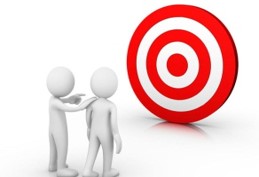 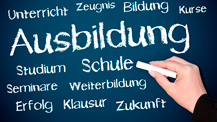 Agentur für Arbeit Ludwigsburg - Berufsberatung - Susanne Steinhart
So erreichen Sie mich
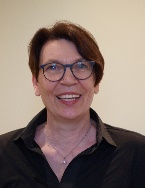 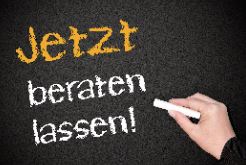 0800 4 5555 00
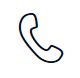 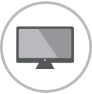 Ludwigsburg.Berufsberatung@arbeitsagentur.de
Agentur für Arbeit Ludwigsburg
Stuttgarter Str. 53
71638 Ludwigsburg
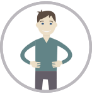 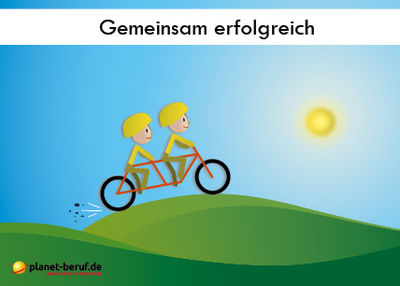 Vielen Dank für Ihre Aufmerksamkeit!Einen schönen Abend wünscht Ihnen Ihre Berufsberaterin Susanne Steinhart
Agentur für Arbeit Ludwigsburg - Berufsberatung - Susanne Steinhart